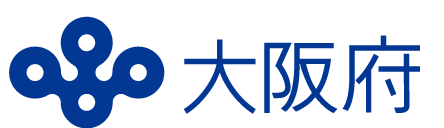 別紙
環境教育用教材
大阪の環境、温故知新
～過去から学び、未来を変えていこう～
大阪府では、大阪の環境に対する理解促進、環境保全活動の促進につながる高校生向け環境教育用教材を制作しました。
　本映像は、「深刻であった大阪の公害問題」「大阪の公害に対する取組み」「過去から学んだ今後必要な環境保全活動」を紹介しています。ぜひ視聴してください。
　また、現代社会の授業等で活用できる授業プログラム案（裏面）も作成していますので、併せて　ご活用ください。

公開先HP：「大阪の環境、温故知新（環境教育用教材）」について
（URL）http://www.pref.osaka.lg.jp/eneseisaku/osakanokankyo-rekish/index.html
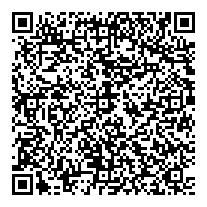 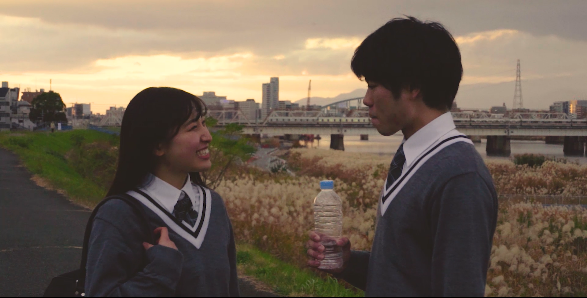 ドラマの一部
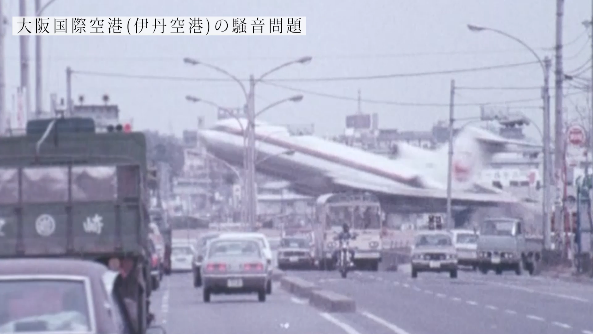 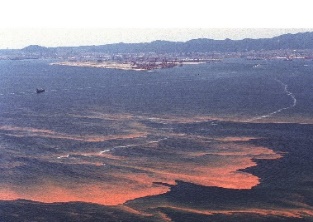 大阪湾で発生した赤潮の写真
大阪国際空港の映像
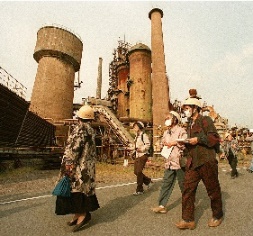 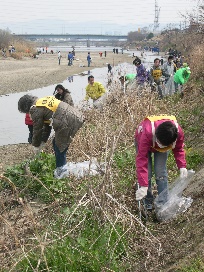 大和川の清掃活動の写真
西淀川公害訴訟関連の写真
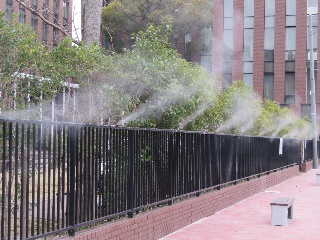 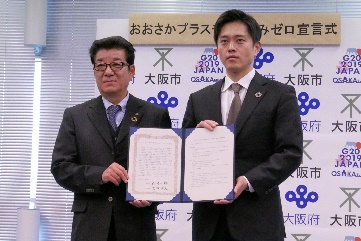 クールスポット整備事業の写真
おおさかプラスチックごみゼロ宣言式
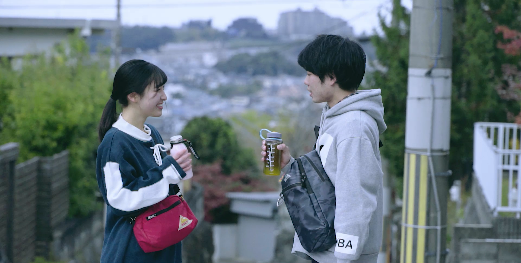 ドラマの一部
映像を活用した授業案（50分）
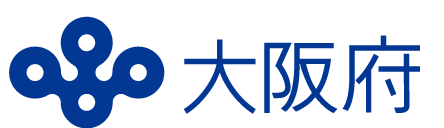 環境農林水産部エネルギー政策課　
〒559-8555　大阪市住之江区南港北1-14-16大阪府咲洲庁舎22階
TEL 06(6210)9319 / FAX 06(6210)9259
メールアドレス　eneseisaku-02@gbox.pref.osaka.lg.jp